Math 20-1  Chapter 6 Rational Expressions and Equations
Teacher Notes
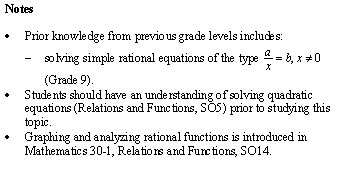 6.4 Solve Rational Equations
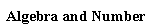 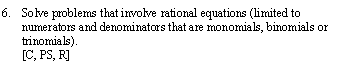 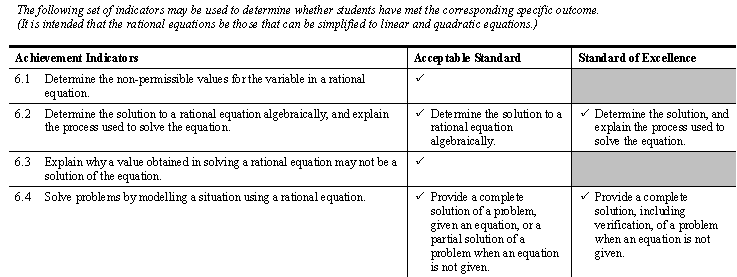 Expression
Equation
What is one main difference?
Which one can you                   ?
Simplify
Solve
When do you need to use a LCD?
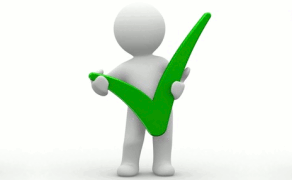 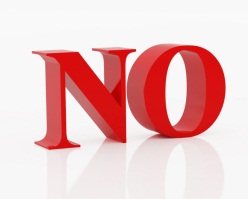 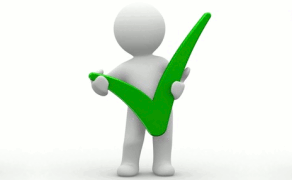 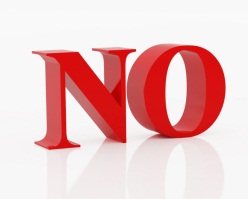 What do you do with the LCD?
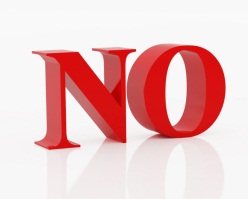 To solve a rational equation:
6.4  Solve Rational Equations
A rational equation is an equation containing at least one rational expressions.
are rational equations.
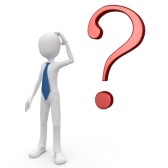 1. Determine the LCD  of the denominators. (factor)
2. Reduce denominators to 1 by multiplying both sides of the equation by the LCD.
           Multiply all terms by LCD on both sides.
3. Solve the resulting polynomial equation.
4. Check the solutions.
6.4.1
Solve Rational Equations
Multiply each term by the LCD    (x + 2)(x - 5)
1
1
Divide out the common factors
1
1
Verify by substitution
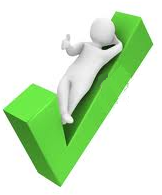 Do you need to use a LCD?
Domain
What do you do with the LCD?
6.4.2
Solve Rational Equations
Multiply each term by the LCD    (x + 2)(x + 3)(x – 2)
Verify by substitution
Do you need to use a LCD?
What do you do with the LCD?
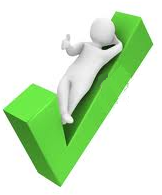 Domain
6.4.3
Solve Rational Equations
Multiply each term by the LCD    (x + 3)(x – 1)
Domain
6.4.4
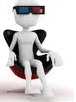 Your Turn
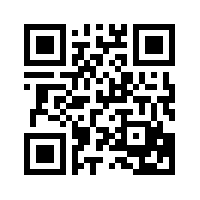 http://www.regentsprep.org/Regents/math/algtrig/ATE11/RationalEqPract.htm
6.4.5
Applications of Rational Equations
Find the value of two integers. One positive integer is 5 more than the other. When the reciprocal of the larger number is subtracted from the reciprocal of the smaller the result is     .
smaller
larger
distance
rate
time
Trip to client
150
r
Trip home
150
r – 10
Application of Solving Rational Equations
1.    A traveling salesman drives from home to a client’s store 150 miles away. On the return trip he drives 10 miles per hour slower and adds one-half hour in driving time. At what speed was the salesperson driving on the way to the client’s store?
Let r be the rate of travel (speed) in miles per hour.
Longer Time (slower speed) - Shorter Time (faster speed) = Time Difference
LCD = 2r (r – 10).
6.4.6
LCD = 2r (r – 10).
300r – 300(r – 10) = r(r – 10)
300r – 300r + 3000 = r2 – 10r
0 = r2 – 10r – 3000
0 = (r – 60)(r + 50)
r = 60 or – 50
Why is -50 not an acceptable answer?
The salesman drove from home to the client’s store at 60 miles per hour.
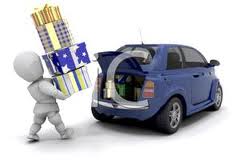 6.4.7
At 60 mph the time taken to drive the 150 miles from the salesman’s home to the clients store is        = 2.5 h.
At 50 mph (ten miles per hour slower) the time taken to make the return trip of 150 miles is        = 3 h.
Check:
The return trip took one-half hour longer.
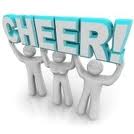 6.4.8
Application of Solving Rational Equations
2.   If a painter can paint a room in 4 hours and her assistant can paint the room in 6 hours, how many hours will it take them to paint the room working together?
Let t be the time it takes them to paint the room together.
Portion of work completed
rate of work
time worked
t
painter
t
assistant
Write an equation, in terms of t, to represent completing the job working together.
(       )
Portion of job
completed by the 
painter
+
=
(   )
(       )
Portion of job
completed by the 
assistant
1
whole 
job
6.4.9
Application of Solving Rational Equations
LCD = 12
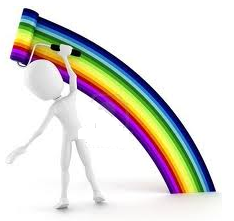 Working together they will paint the room in 2.4 hours.
6.4.10
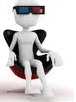 Your Turn
Andrea can wallpaper a bathroom in 3 hr. Erin can wallpaper the same bathroom in 5 hr. How long would it take them if they worked together?
rate of work
per hour
Part of work completed
time worked
Let t be the time it takes them to paint the room together.
Andrea
Erin
t
t
Working together they will paper the room in 1.875 hours.
6.4.11
Assignment
Suggested Questions:
Part A:
Page 348:
1a, 2, 3a,c, 4, 5, 7, 8
Part B:
Page 348:
11, 12, 14, 15, 18, 27
6.4.12